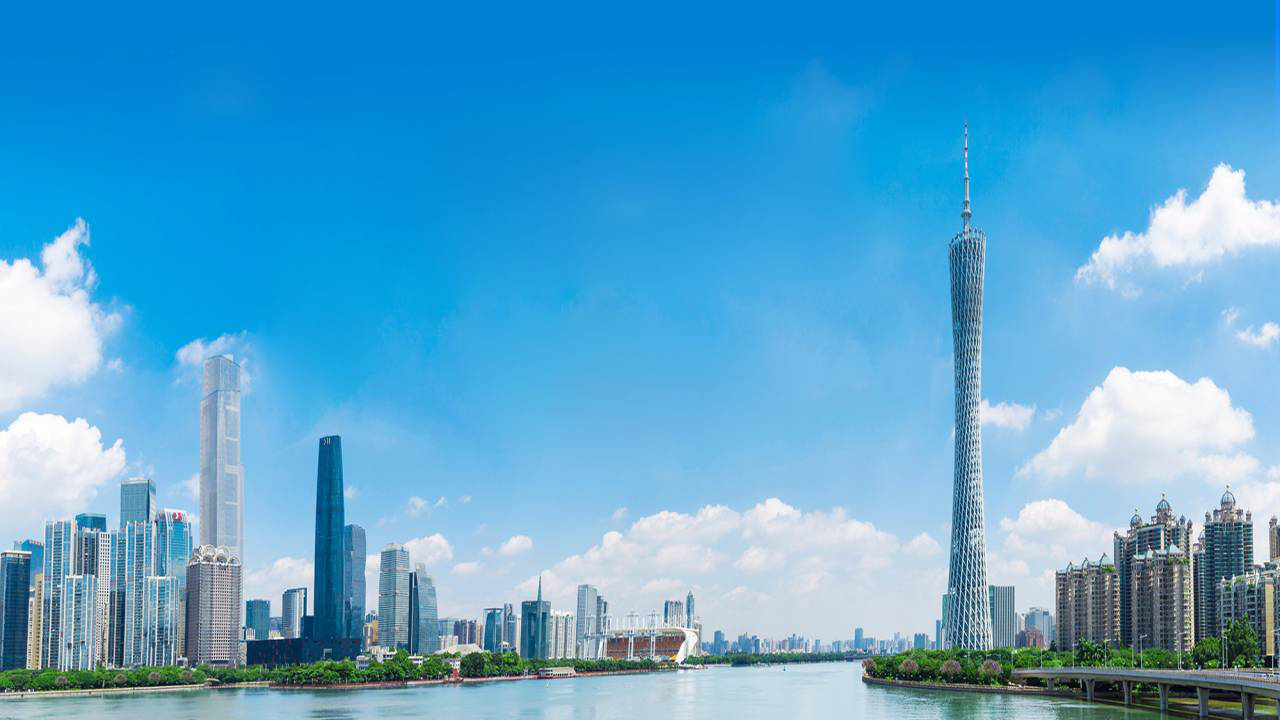 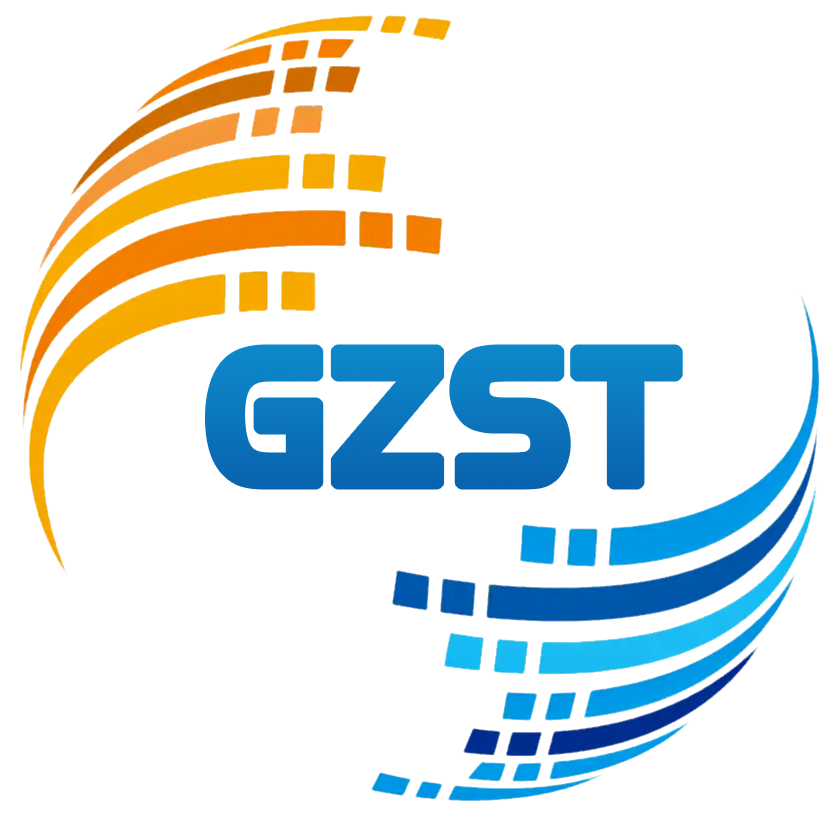 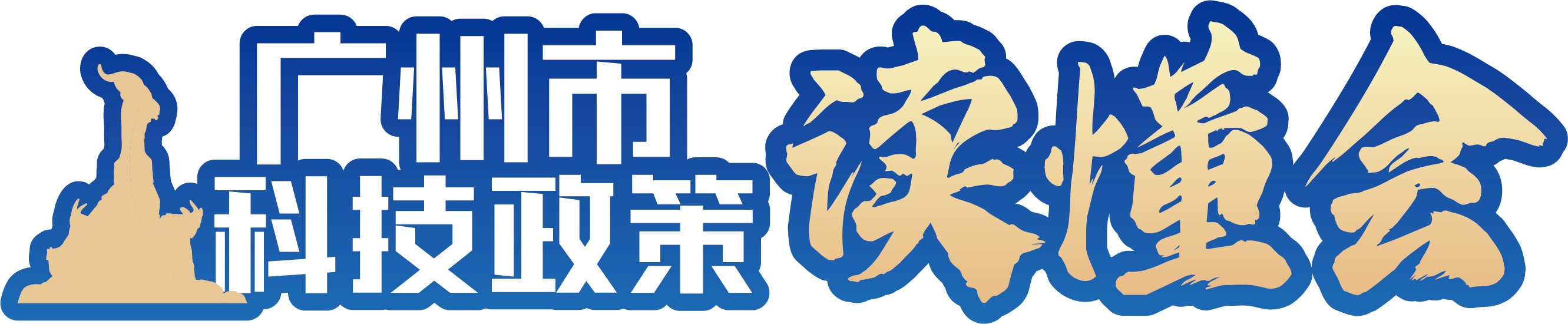 2025年度广州市科技计划项目
申报指南宣讲会
2024年4月26日
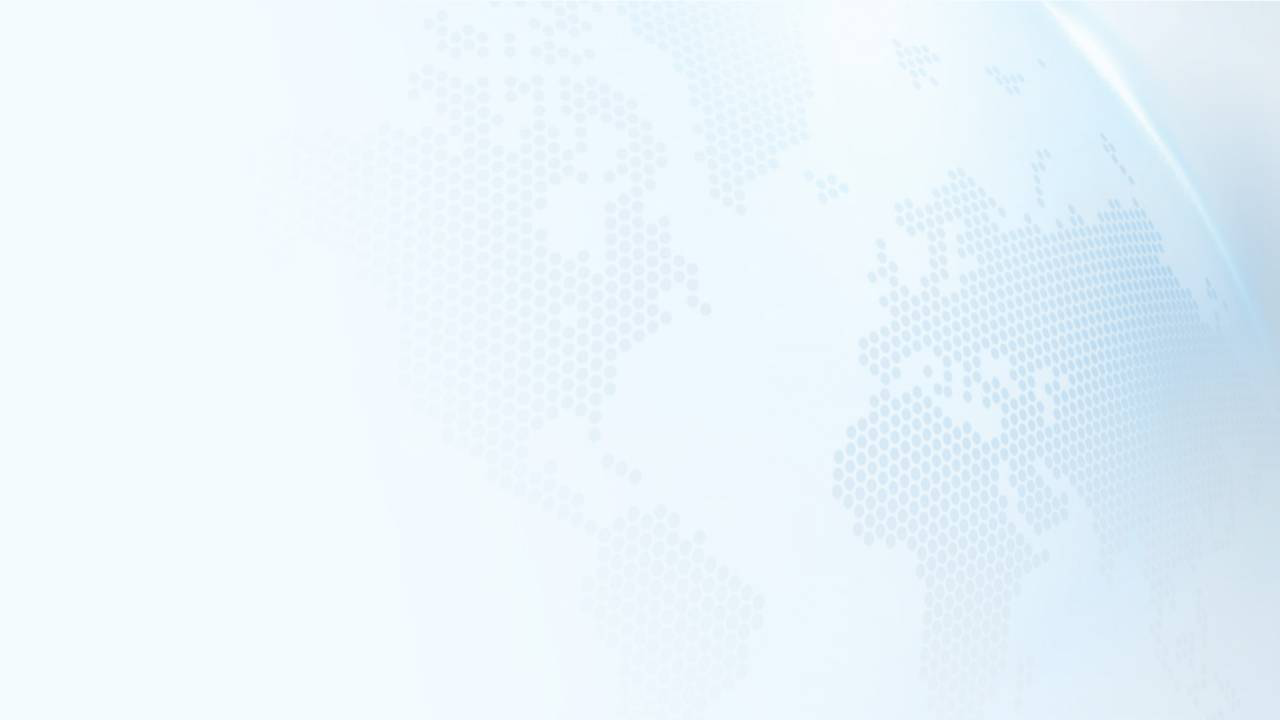 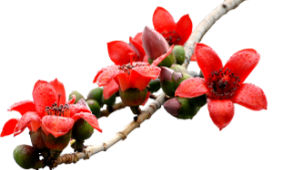 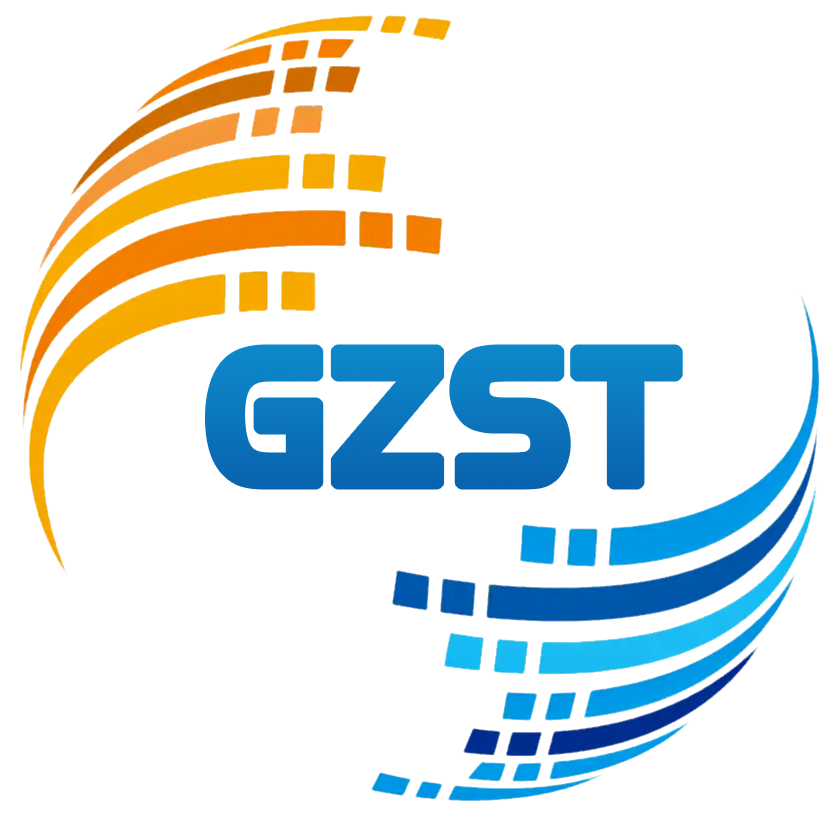 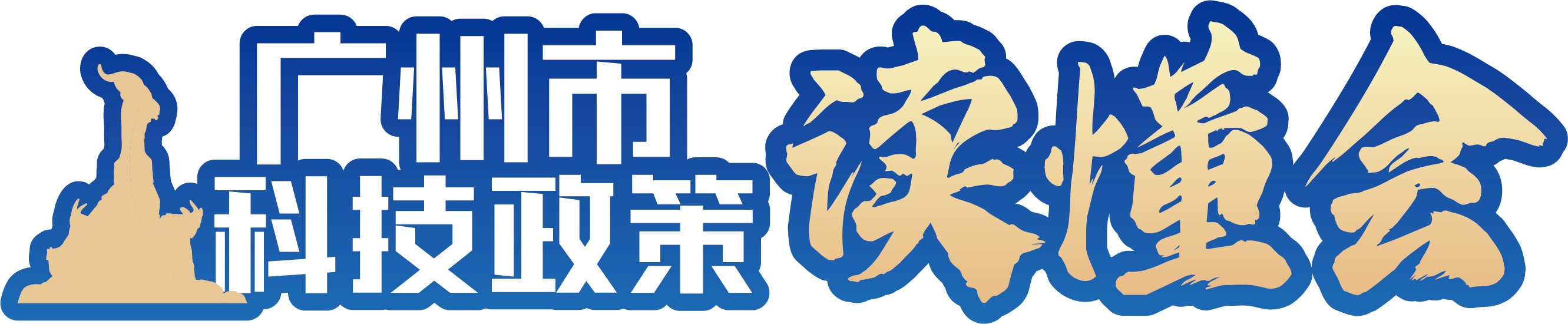 4
2024年度重点领域研发专题
产学研合作项目认定立项
4.申报程序
5.申报时间
6.各区联系方式
1.申报说明
2.申报条件
3.申报材料
重点领域研发专题产学研合作项目认定立项
申报说明
产学研合作项目
项目申报单位
合作单位
在穗企业委托的高等院校、科研机构等开展的技术研发项目
已完成技术合同认定登记
申报单位：技术合同认定的“卖方”，应为国内具有独立法人资格的单位
项目负责人：“卖方”单位牵头实施技术研发项目的第一责任人
技术合同认定登记的“买方”
至少有一家广州市内企业作为“买方”
在穗“买方”需为第一合作单位
01
02
03
重点领域研发专题产学研合作项目认定立项
申报条件
技术合同要求
项目验收与支付
其他条件
已通过买方单位合同验收
在穗企业实际支付合同金额达100万元及以上
实现成果转化和产业化，产生经济社会效益
不存在多头、重复申报
符合财政和科技等部门的查重规定
申报单位及项目负责人不在信用惩戒期内
涉及科技伦理与科技安全、科技保密的，需完成相关审查
2020年1月1日后认定为“技术开发（委托）合同”或“技术开发（合作）合同”
单个项目技术交易额达100万元及以上
重点领域研发专题产学研合作项目认定立项
申报材料
全流程网上申报，不需要提交纸质材料
技术合同认定登记的技术开发合同、技术合同认定登记证明、技术合同登记表（分别加盖申报单位公章）
产学研合作项目合同完成验收相关证明材料（加盖全部买方单位公章）
产学研合作项目经费拨付到账相关证明材料（加盖申报单位公章）
申报单位签署的承诺书，承诺提供的申报材料真实有效（加盖申报单位公章）
如涉及多“卖方”单位，需提供产学研合作项目认定知情同意书
重点领域研发专题产学研合作项目认定立项
申报程序
1
2
3
5
4
单位注册
信息维护
项目申报
单位审核
审核推荐
组织单位对申报材料进行初审
经组织单位网上推荐的项目不再退回修改
申报单位审查申报材料
提交至项目组织单位
申报单位完成审核提交后，才视为项目正式提交申报
申报单位进入广州科技大脑，按要求完成单位用户注册
已有单位用户账号的不需另行注册
项目负责人选择相应的科技计划（专题）类别
在线填写申报材料
提交至申报单位审核
申报单位管理员完善单位信息
项目负责人创建账号，完善个人信息
重点领域研发专题产学研合作项目认定立项
申报时间
申报单位
项目常年申报
网上申报开始时间：2024年5月10日9时
认定公开
市科技局审核通过后，在官网上进行公示拟认定项目，公示期为7天
公示无异议的，通过科技大脑向项目承担单位和项目负责人出具广州市重点领域研发计划项目认定证明
重点领域研发专题产学研合作项目认定立项
各区科技行政主管部门联系方式
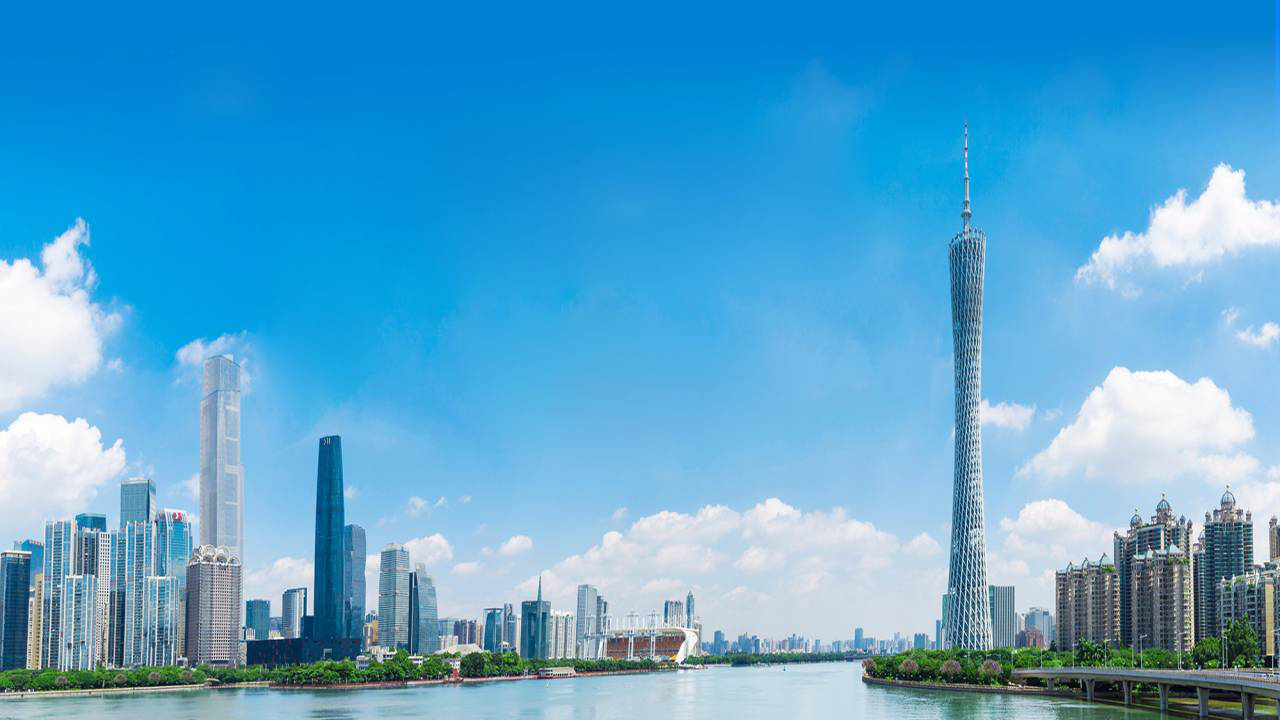 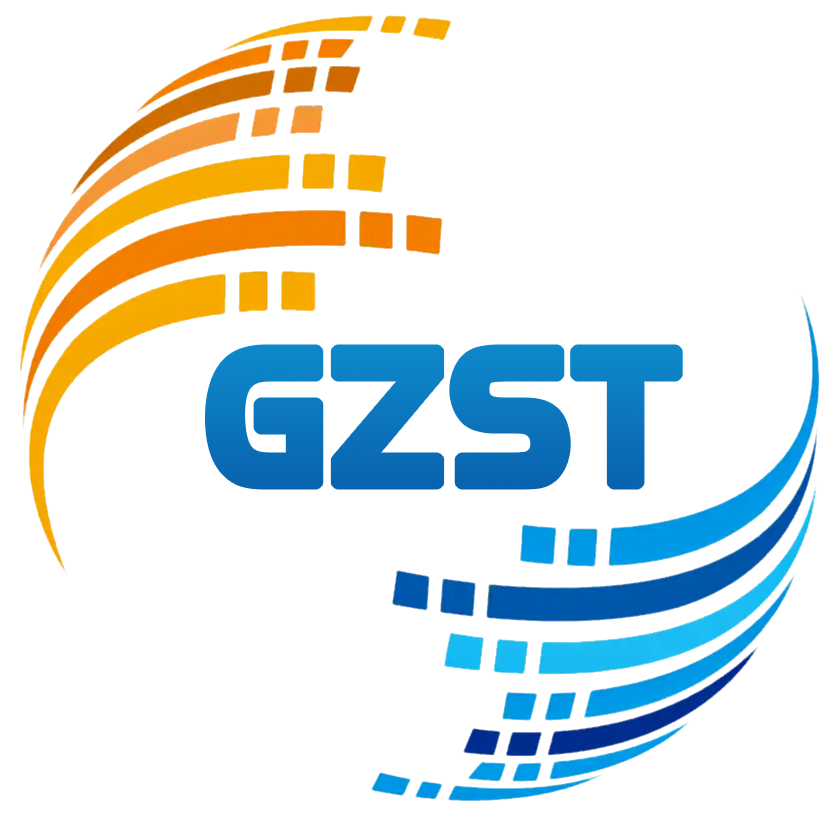 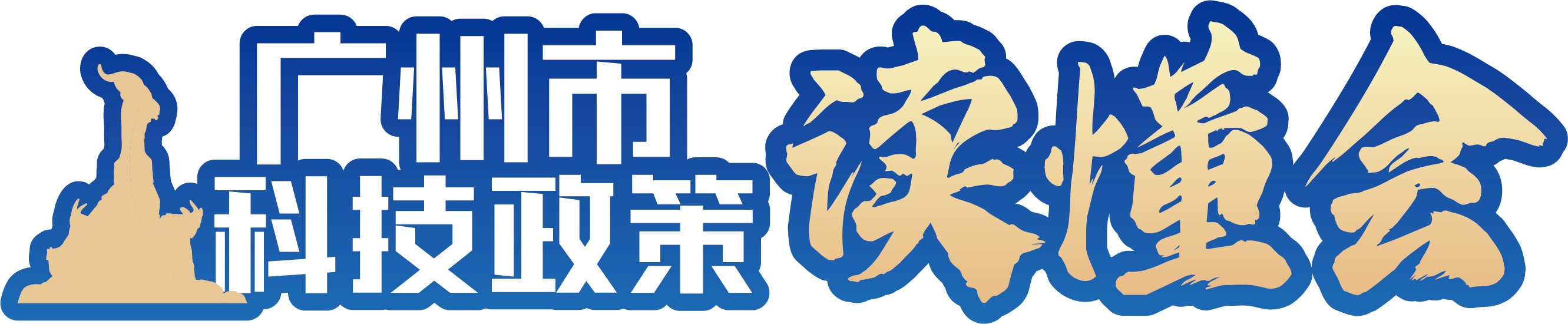 谢 谢 观 看 !